MEDIA MANIPULATION
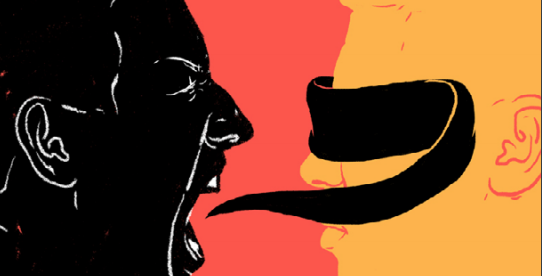 Define the following terms
IN GROUPS OF FOUR:
Two people will take Topic A; two people will take Topic B.
Discuss what you know about the texts [you may need to do some Googling]. 
Read and analyze your article using the big 5 document [write on a sep sheet of paper]. 
When you identify one of the techniques of bias, note it in the ‘style’ section. 
Compare and contrast the two texts with your partner on a big post-it.  
How do they differ in terms of content, theme, context [including audience and purpose], structure/layout, tone/mood, and style? 
WRITE [INDIVIDUAL]: Write a practice paper 1 exam. Complete this for homework. 
Use the graphic organizer to help you plan out your essay, 
DUE AT THE BEGINNING OF CLASS ON MONDAY 09/16. 
LATE WORK WILL NOT BE ACCEPTED.
Articles:
TOPIC A: 
Article #1: https://www.breitbart.com/the-media/2017/01/23/alternative-facts-left-finds-meme-resistance/
Article #2: https://www.theatlantic.com/politics/archive/2017/01/inauguration-crowd-size/514058/
TOPIC B: 
Article #1: https://www.breitbart.com/politics/2017/03/08/nuclear-option-obamas-chickens-come-home-trump-wiretap-scandal/
Article #2: https://www.nytimes.com/2017/03/05/us/politics/trump-seeks-inquiry-into-allegations-that-obama-tapped-his-phones.html?hp&action=click&pgtype=Homepage&clickSource=story-heading&module=first-column-region&region=top-news&WT.nav=top-news
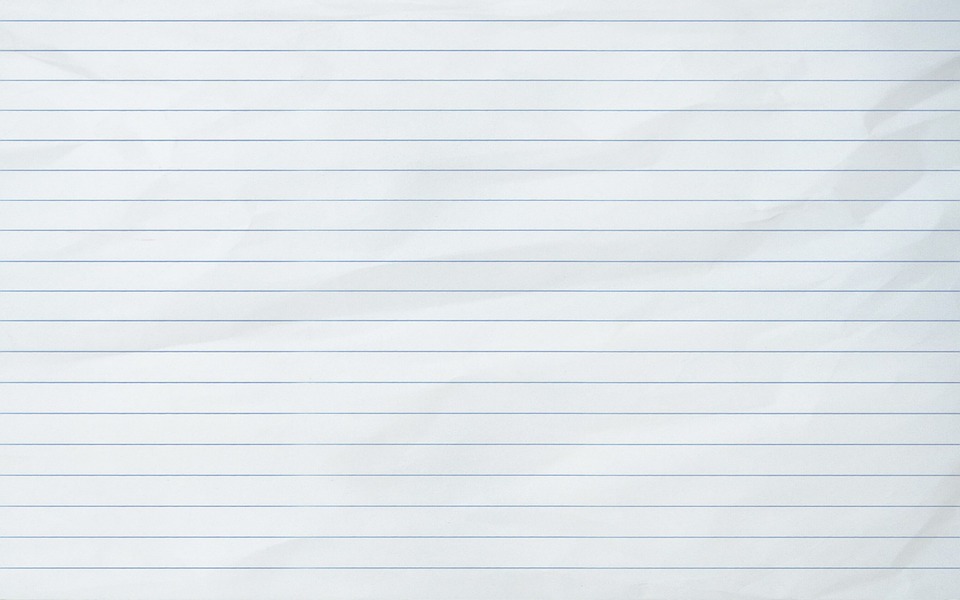 HOW TO WRITE A 7 ON PAPER 1
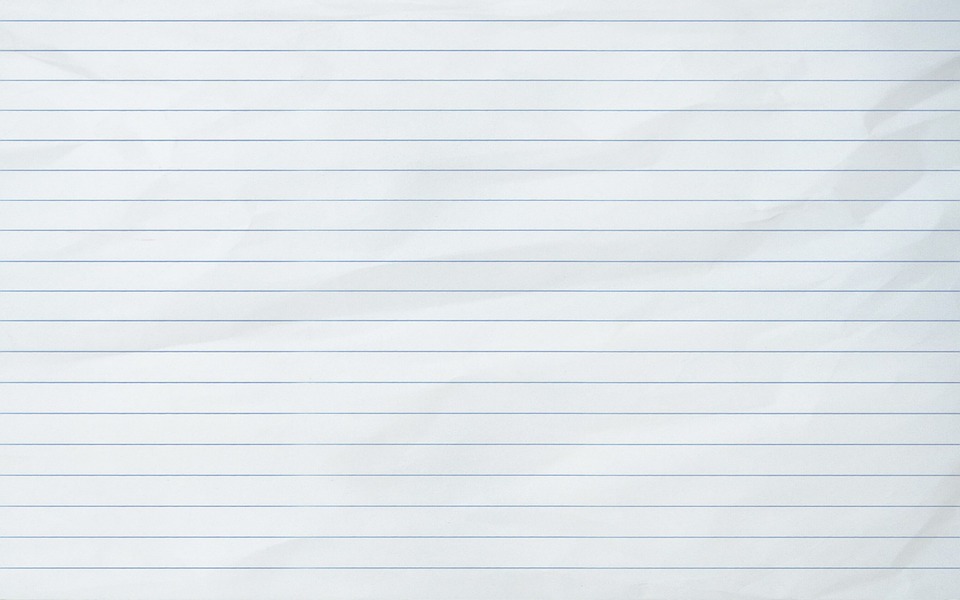 INTRODUCTION
Discuss the common theme
Briefly describe text type of both text
Thesis should resemble:
Despite these two text sharing the same  theme and overall purpose, they differ greatly in context, audience, tone and register, and most importantly the stylistic features manipulated by the authors to convey their ideas.
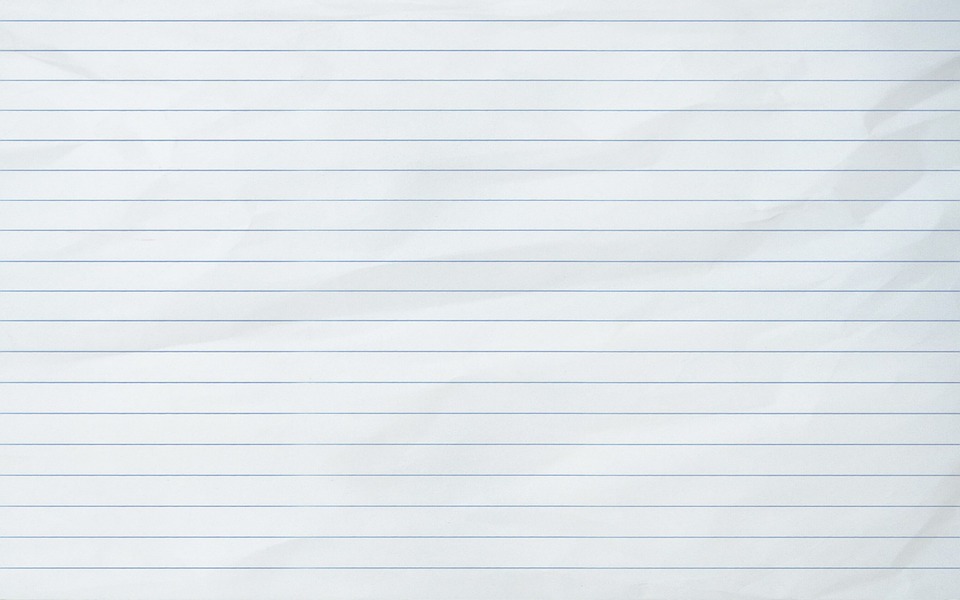 BODY PARAGRAPH 1-2
Explain difference in context 
time, social context, cultural context, geographical context, political context
Use references to backup your point on the differences in context.
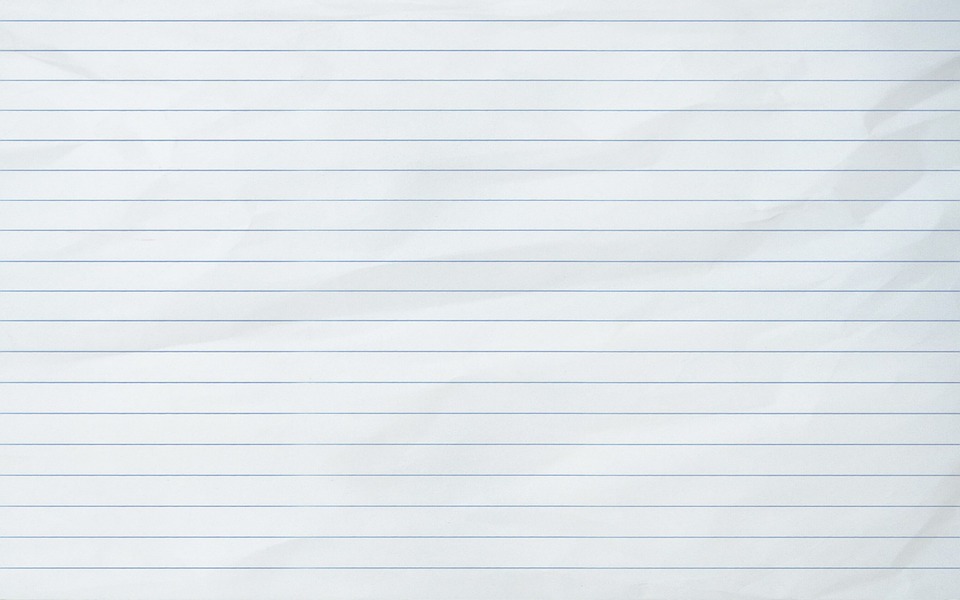 BODY PARAGRAPH 3-4
Explain the difference in the audience for the piece 
Mass audience? Small target audience, Who is the audience?
Use reference to back up your point of view on the difference in audience.
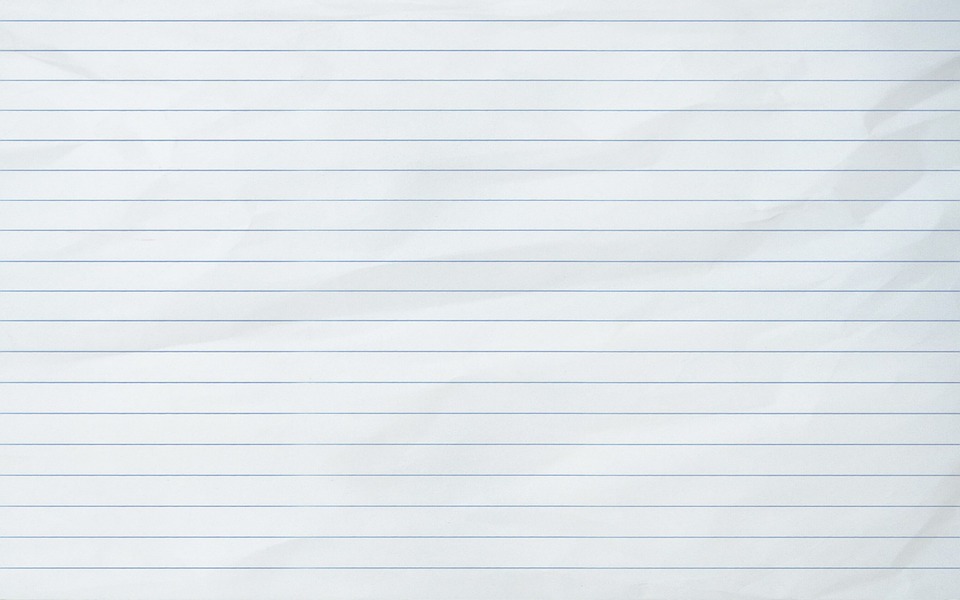 BODY PARAGRAPH 5-6
Explain the difference in purpose 
Persuade? Inform? Entertain?
Use reference to backup your point of view in the difference in purpose.
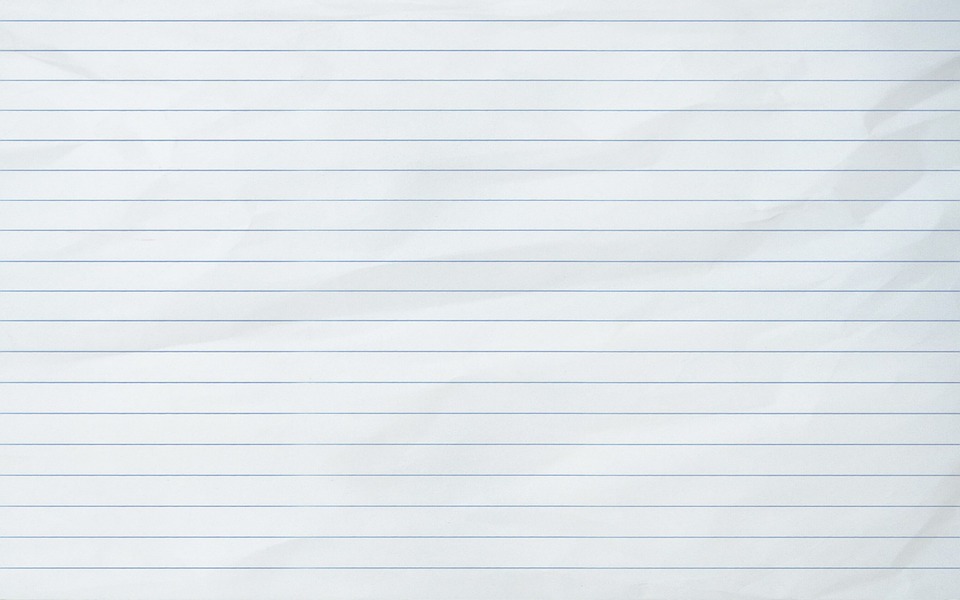 BODY PARAGRAPH 7-8
Differences in stylistic feature 
Title appearance, Unique features, Tone/Register
Use references to outline the significance of the difference in stylistic feature.
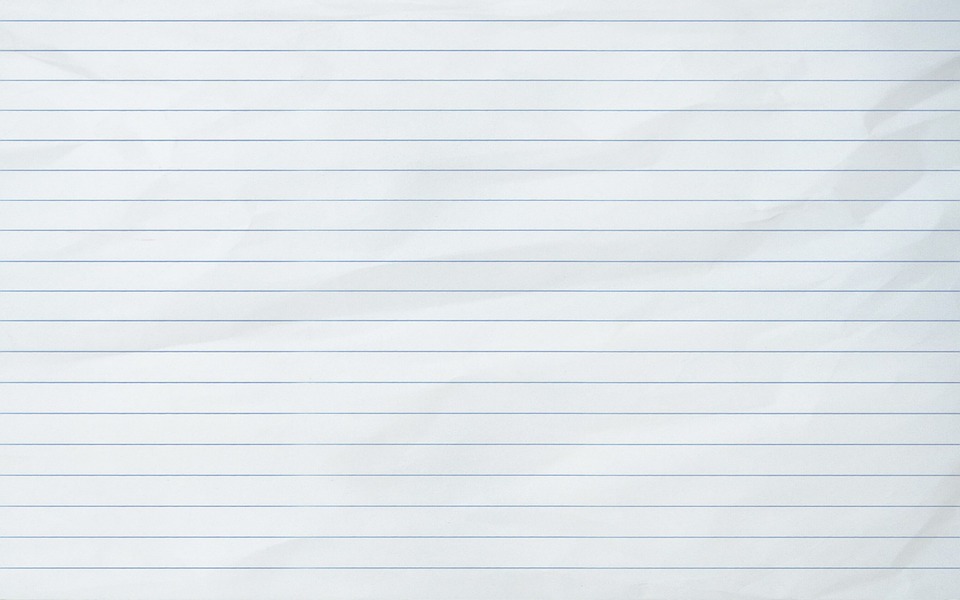 CONCLUSION
In conclusion, despite text A and B being based on the same theme, they differ in the nuances and subtleties of context, audience, purpose and stylistic features.